A strategic approach to developing and using Standardised Nursing Languages: what are the key issues for policy makers, leaders and educators Professor Dickon Weir-Hughes DSc (Hons), MA, RN, FNI, FRSPHMagnet Program Director, Oxford University Hospitals and Oxford Institute of Nursing & Allied Health Research,Past President & Chair of Diagnostic Development, NANDA-I  November 2017
Greetings from Oxford after 920 years!
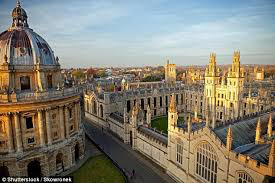 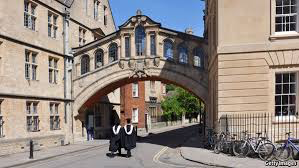 And Greetings from the Board of NANDA International: the international association of nursing knowledge
The purpose of this presentation is to:
Explore the underpinning reasons for developing a strategic approach to developing the practice and profession of nursing 
Provide an overview of the challenges of Standardized Nursing Language and the priorities for policy makers, leaders and educators
Provide a brief comment on research pitfalls 
Answer questions
A strategic approach to developing nursing: why?
Global health issues (GHIs) require complex inter-professional and interagency cooperation and solutions that involve governments, non-profits, and many times include private companies and foundations. More than ever, the response to GHIs requires a broader understanding of how connected we are in today’s world. This issues include emerging infectious diseases, human trafficking, maternal-newborn health; preparedness for health inequities within a framework of social justice, equity; and the mal-distribution of health workers globally. 
Edmonson, C., McCarthy, C., Trent-Adams, S., McCain, C., Marshall, J., (January 31, 2017) "Emerging Global Health Issues: A Nurse’s Role" OJIN: The Online Journal of Issues in Nursing Vol. 22, No. 1, Manuscript 2.
A strategic approach to developing nursing: why? (2)
The globalization of health care creates an increasingly interconnected workforce spanning international boundaries, systems and structures
Because nurses comprise a large sector of the global health workforce, they are called upon to provide a significant portion of nursing and health care and thus play an integral role in the global health care economy. 
To meet global health care needs, nurses often move among countries, creating challenges and opportunities for the profession, health care organizations, communities, and nations. 
Researchers, policy makers and academic leaders must, in turn, grapple with the impacts of globalization on the nursing and health care workforce.
A strategic approach to developing nursing: why? (3)
Examples of age and gender challenges to the profession
Zoff, S (2017) Nursing in the European Union: Anatomy of a Profession
The importance of developing a strategic approach: summary
The demands are on RN’s are increasing inline with global health care requirements, the aging population and chronic disease management.
RN’s are more professionally mobile than ever before
RN roles are significantly different in different jurisdictions, especially in Advanced Practice and with prescriptive authority and so on
Clinical benchmarking and practice improvement is now international
A legacy strategy is essential : it’s not about us!
Our more specific discussions and deliberations about standardized nursing language must be seen against the backdrop of the challenges we face
What does Standardized Nursing Language (SNL) add in relation to an overall high-level strategy?
Standardized nursing language (SNL) is a commonly-understood set of terms used to describe the clinical judgments involved in assessments nursing diagnoses (1), along with the interventions (2), and outcomes (3), plus the documentation of nursing care. Terms can be used to:
Improve nurse to nurse and nurse to multi-disciplinary team communication, thus improving safety and quality of care
Plan and evaluate care more effectively
Educate
Improve evidence-based practice
Audit and research
SNL can also reduce the time spent on documentation, a major source of frustration for most RN’s
Spread of peer reviewed research studies supporting the use of SNL (2014)
Nursing Diagnosis structure: contemporary focus
A label, using a standardized structure. For example, Impaired Memory (a good example of a recently improved diagnosis)
Code (00131); Approval and revision dates (1994 and 2017); level of evidence score (3.1.)
Definition
Defining characteristics, are critical for safe and meaningful diagnosis 
Related factors, such as alteration in fluid volume
Associated conditions, such as brain injury
References (now online)
Notes about updates and redundancy
We continue to have and to develop other types of diagnosis
There are 3 types of diagnosis: 
Problem-focused (example, acute pain)
Risk diagnosis (example, risk for constipation)
Health promotion diagnoses (example, Readiness for enhanced breast feeding
This is part of the reason why we refer to Nursing Diagnoses and not Nursing ‘Problems’
The use of the word ‘diagnosis’ is the ‘elephant in the room’
The diagnostic process is a critical thinking and judgement making process, used in a wide range of occupations 
Different legislation applies in different jurisdictions
The Nurse Practitioner role challenges our traditional thinking
Our challenges at NANDA-I include:
The number of submissions that are simply re-written medical diagnoses or labels that are wanted so as to allow nurses to intervene. This isn’t helping us to develop new knowledge or our discipline. It isn’t the purpose of nursing diagnosis. 
The misperception that every diagnosis must apply to every nurse in every, culture jurisdiction and role
Translation issues
The number of gaps in the classification
The number of diagnoses that require improvement
Electronic health records that do not effectively support nursing
The lack of an internationally accepted nursing assessment tool is a challenge
Unlike medicine, with its’ body systems approach that is used systematically worldwide, nursing lacks an internationally accepted tool or framework for assessment. NANDA-I has a position statement on assessment:

The Use of Taxonomy II as an Assessment Framework
Nursing assessments provide the starting point for determining nursing diagnoses. It is vital that a recognized nursing assessment framework is used in practice to identify the patient’s problems, risks, and outcomes for enhancing health.
NANDA-I does not endorse one single assessment method or tool. The use of an evidence-based framework, such as Gordon’s functional health pattern should guide assessment that supports nurses in determination of nursing diagnoses.
Cultural safety: the mobility of nurses and citizens is also a consideration in developing SNL
Cultural safety can be defined as the effective nursing practice of a person or family from another culture that is determined by that person or family 

Nursing Council of New Zealand (2011) Guidelines for Cultural Safety, the Treaty of Waitangi and Māori Health in Nursing Education and Practice p. 7
Strategic priorities
Priorities for:
Policy makers
Leaders
Educators 

Research
Priorities for policy makers
Requiring the use the SNL in through policy in practice, education and research in Estonia would be forward thinking and provide a significant leadership opportunity for nurses in Estonia on the worldwide stage
Clarity on the reasons why certain SNL’s have been chosen above others is key. What criteria have been used to make these choices. To do this an understanding of the difference between a reference terminology (such as ICNP) and a clinical terminology like NANDA, NIC and NOC is important
Development of a five year, collaborative plan for development and implementation would be important
Mechanisms for development and implementation are best locally devised
Priorities for leaders
Collaboration with education is key in developing learning materials and classes
More experienced RN’s, who may have missed out on theory education, are typically the greatest challenge
Conversely, those RN’s who have a good understanding of theory and the knowledge of nursing find the use of a SNL a joy and not a trauma. It all depends on their worldview of our profession and of the patients and their families 
Recognize that no RN (with the possible exception of some educators) needs to understand the content of the entire classification, just those relevant to their specialty. 
Grand Rounds, information boards, newsletters and online groups are all ways of exciting RN’s about SNL
Documentation must support the agreed processes
‘In God we trust: all others must bring data’William Edwards Deming, date uncertain
Do your leaders know the top 10 nursing diagnoses in their areas?
High frequency diagnoses are those that are found within > 75% of a patient population
These data can be used to devise education programs, alter staffing assignments and engage specialist help
Provision of focusing why the patient needs care
Priorities for educators
There are number of different work streams for educators in relation to SNL. All need to be underpinned with an agreed conceptual model, which, for example moves from a medically driven model of education to one based on nursing research. The work streams include:
Undergraduate curriculum design
Post-graduate opportunities
Research training relevant to SNL, for example Concept Analysis training
Supporting clinical leaders with in-service training and continuing professional development 
Transformational leadership development
A word about research…
Involvement with SNL offers a wealth of opportunities for research, including:
Exploration of new concepts
Revision or improvement of existing Nursing Diagnoses, for example
To avoid, the misuse of time and energy and associated ethical issues (especially in patient and staff facing studies) it is critical that researchers in this area are properly educated and then supported. Support is readily available whilst capacity is built in Estonia
Concluding remarks
The practice and profession of nursing is of paramount importance to the health and well-being of society
Standardized Nursing Language makes a vital contribution 
So, what’s not to like about improving patient care?
Estonia has an opportunity to take a leadership role
Thank youQuestions and feedback?Contact details: Professor Dickon Weir-Hughes: dickon.weir-hughes@ouh.nhs.uk